МБОУ «СОШ  №3 городского округа 
город Волгореченск Костромской области»
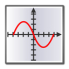 Координатная плоскость
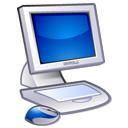 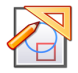 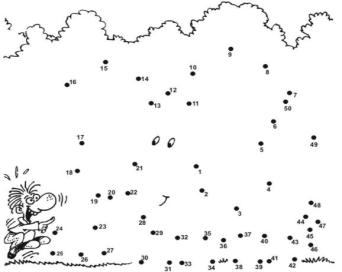 Казакова Елена Евгеньевна, 
учитель  математики и информатики
Урок №1
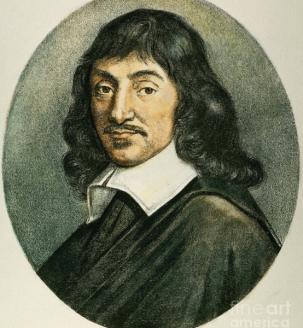 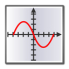 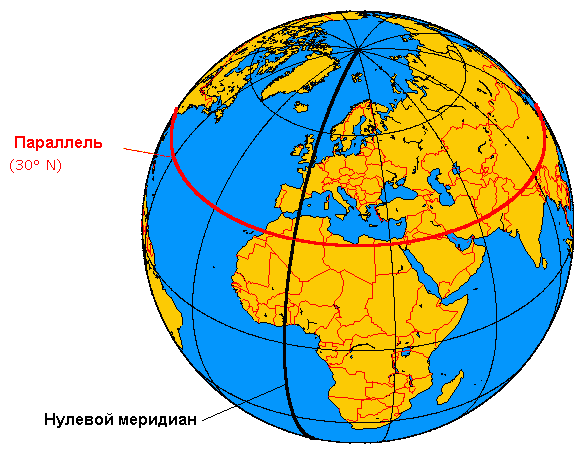 Испытание 1
На пути нам встретилась речка, через которую перекинут мост. Но перейти по нему можно лишь в том случае, если на дорожном указателе все записи верны. Ребята, как вы думаете, сможем перейти через мост?
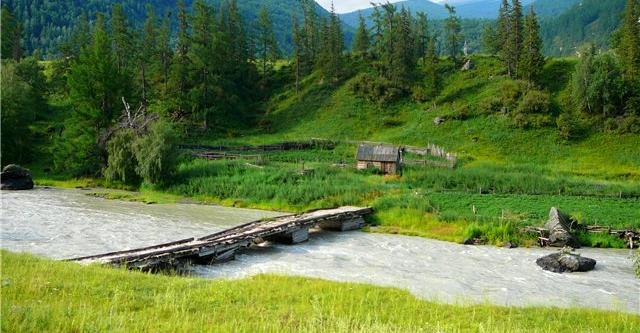 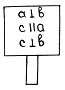 Испытание 2
Что такое координатная прямая? Что называют координатами точки на прямой? 
Какими числами являются координаты точек на горизонтальной прямой, расположенных справа от начала координат, слева от начала координат?
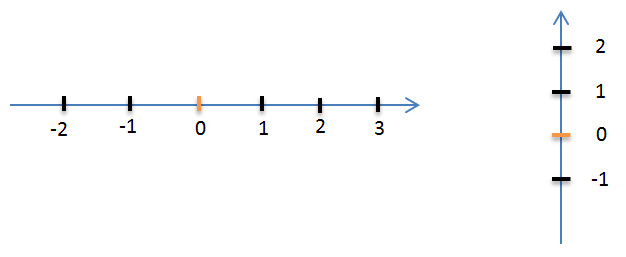 1
1
1
1
1
2
2
2
2
2
3
3
3
3
3
4
4
4
4
4
5
5
5
5
5
6
6
6
6
6
7
7
7
7
7
8
8
8
8
8
9
9
9
9
9
10
10
10
10
10
12
12
12
12
12
11
11
11
11
11
Чтобы правильно занять свое место в кинотеатре, нужно знать две координаты – ряд и место
5 ряд
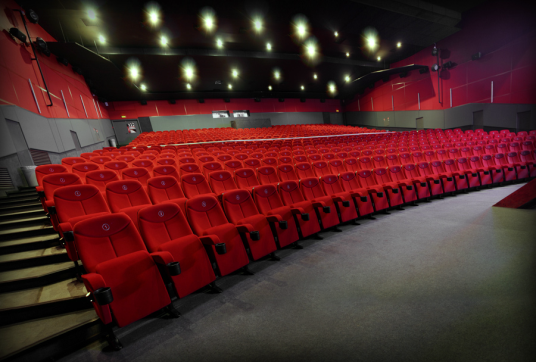 4 ряд
3 ряд
2 ряд
1 ряд
ЭКРАН
Морской бой
А
Б
В
Г
Д
Е
Ж
З
И
К
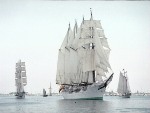 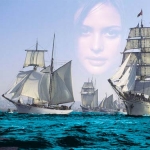 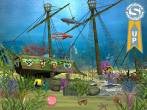 10
8
6
4
2
9
7
5
3
1
Г 5
Шахматы
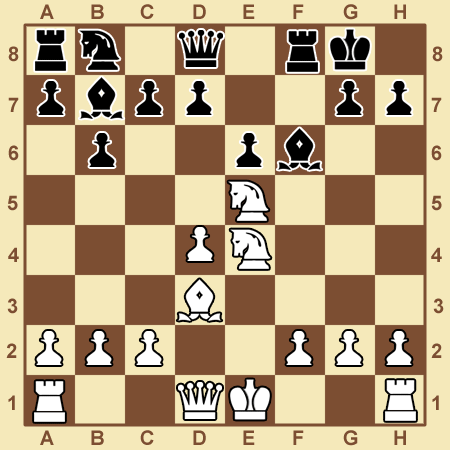 Е4 → F6
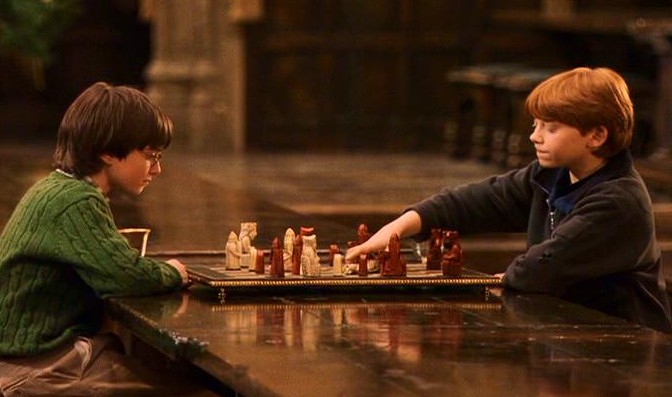 С помощью координатной сетки летчики, моряки определяют местоположение объектов.
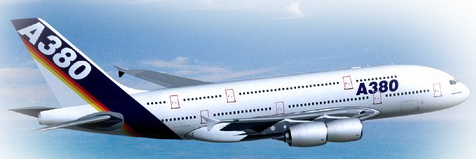 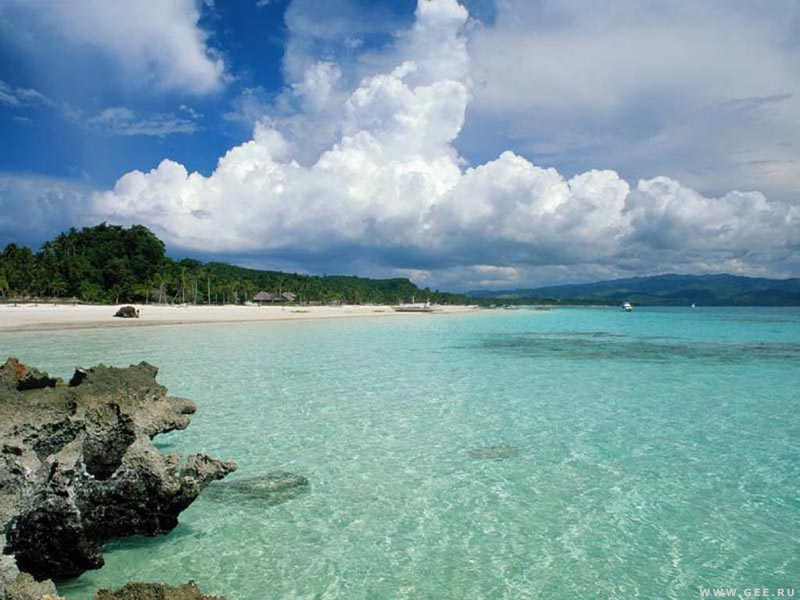 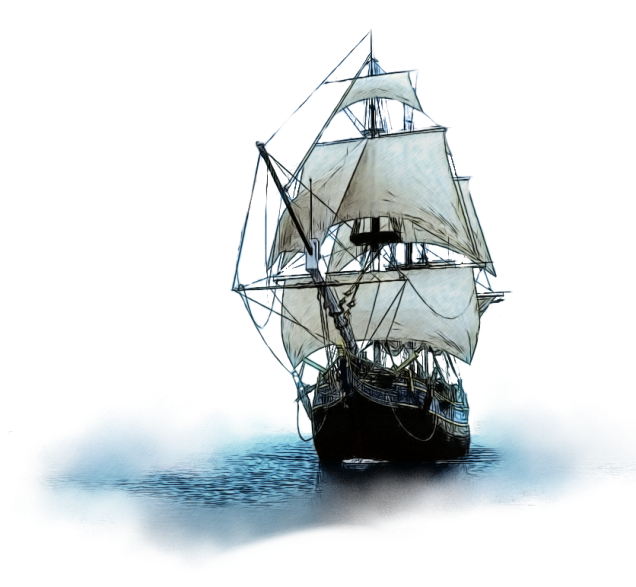 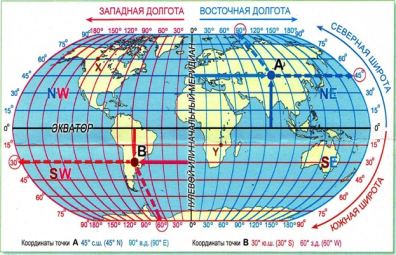 10
Ось OY
Y
Начало координат
К (х, у)
Ось OX
0
1
Х
[Speaker Notes: Нарисуем на листе в клеточку две перпендикулярные оси, точку их пересечения обозначим через О.
Горизонтальная ось называется осью ОХ, вертикальная – осью OY. Место пересечения осей ОХ и OYназывается началом координат.
Каждая точка на координатной плоскости имеет свой точный адрес. Это пара чисел: первое число по оси ОХ, второе – по оси OY. Эти числа называются координатами точки.]
Построенная нами система координат называется прямоугольной или декартовой системой координат по имени французского математика и философа Рене Декарта, который ввел это понятие в математике и первым применил его для решения геометрических задач.
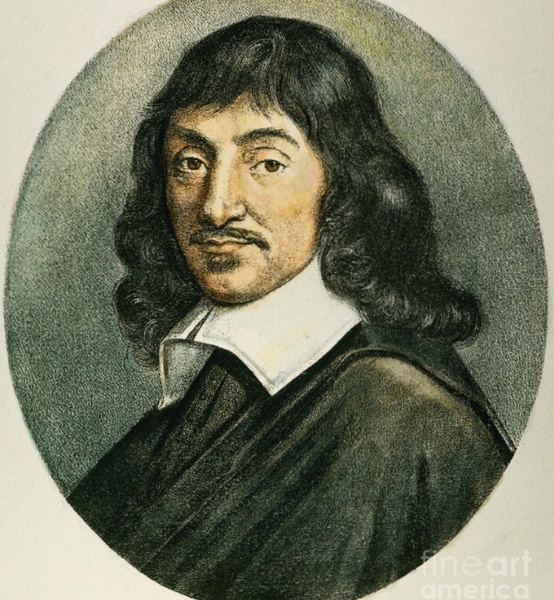 Историческая справка
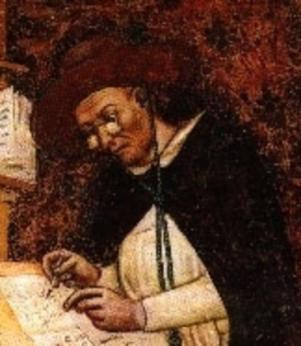 В XIV веке французский математик Никола Оресм ввел по аналогии с географическими координаты на плоскости. Он предложил покрыть плоскость прямоугольной сеткой и называть широту и долготу ординатой и абсциссой. Это нововведение оказалось чрезвычайно удачным. На его основе возник метод координат, связавший геометрию с алгеброй. Основная заслуга в создании этого метода принадлежит великому французскому математику Рене Декарту (1596-1650). В его честь такая система координат называется декартовой.
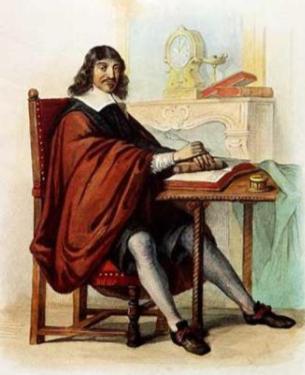 Работа по учебнику
стр. 245, №1390
стр. 248, №1415(1)
стр. 248, №1416
стр. 248, №1410
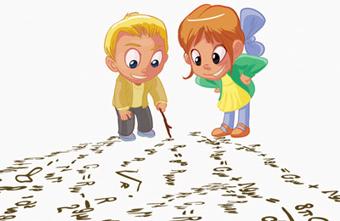 Домашнее задание
§9 п.45 читать
стр. 248-249 
№1417, №1415(2), 
№1421(а), №1424(а)